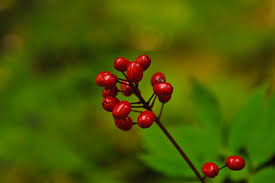 সবাইকে শুভেচ্ছা
পরিচিতি
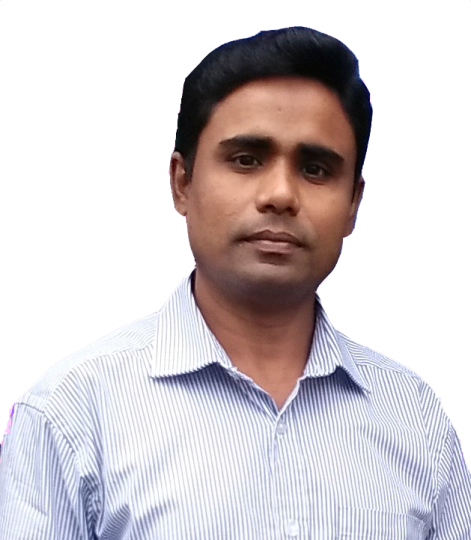 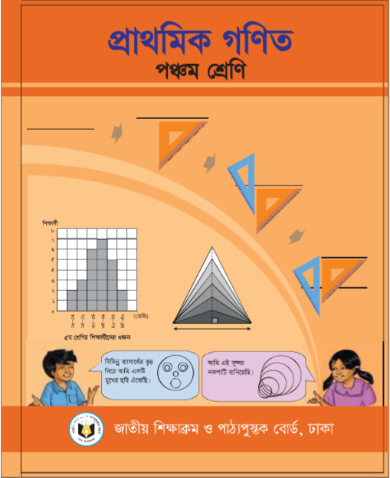 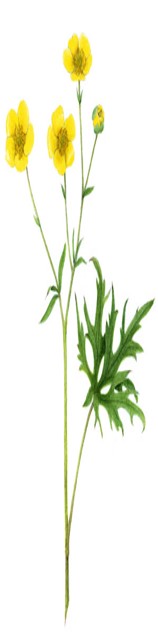 শাহীন আহমদ
সহকারী শিক্ষক
সিংরাওলী সরকারী প্রাথমিক বিদ্যালয়
বিশ্বনাথ, সিলেট
শ্রেণীঃ পঞ্চম  
প্রাথমিক গণিত 
অধ্যায়-৬ (ভগ্নাংশ)
চলো একটি ভিডিও দেখি-
গতকাল আমরা কী শিখেছিলাম, দেখে নিই।
কোনো ভগ্নাংশকে পূর্ণ সংখ্যা দ্বারা গুণ  করার সময়
হরকে ঠিক রেখে লবকে পূর্ণ সংখ্যা দ্বারা গুণ  করতে হয়।
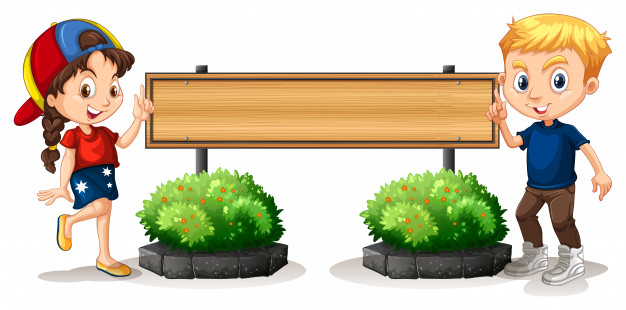 আজকের পাঠ
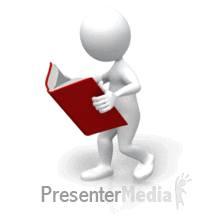 ভগ্নাংশের ভাগ
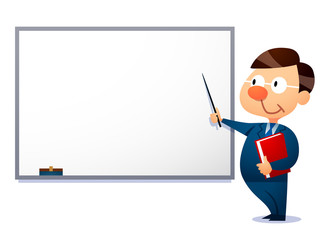 শিখনফল
২০.৬.১ প্রকৃত ভগ্নাংশকে প্রকৃত ভগ্নাংশ দ্বারা ভাগ করতে  পারবে।
২০.৬.২ প্রকৃত ভগ্নাংশকে অপ্রকৃত ও মিশ্র ভগ্নাংশ দ্বারা ভাগ করতে  পারবে।
২০.৫.২ পূর্ণ সংখ্যাকে ভগ্নাংশ দ্বারা ভাগ করতে  পারবে।
ভগ্নাংশের ভাগ এর ক্ষেত্রে
বিপরীত ভগ্নাংশ দ্বারা প্রথম ভগ্নাংশকে গুণ করি।
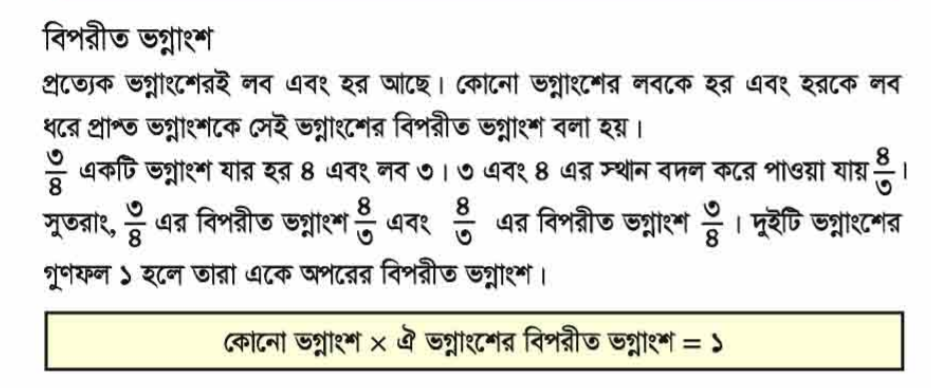 বিপরীত ভগ্নাংশ
ভগ্নাংশের লবকে হর ও হরকে লব করলে
বিপরীত ভগ্নাংশ পাওয়া যায়।
৪
৭
এর বিপরীত ভগ্নাংশ
৭
৪
৪
৮
১০
লঘিষ্ট আকারে প্রকাশ করতে লব ও হরকে একই সংখ্যা দিয়ে কাটাকাটি করতে হয়।
কাটাকাটি মানে একই সংখ্যা দিয়ে ভাগ ।
৫
৪
=
৫
৭
৬
সমস্যা-১
÷
৮
৫
ভগ্নাংশের ভাগ অঙ্কে 
১ম ভগ্নাংশকে 
২য় ভগ্নাংশের 
বিপরীত ভগ্নাংশ 
দ্বারা গুণ করতে হয়
৮
৬
×
=
৭
৫
৬ × ৮
=
৫ × ৭
৪৮
=
৩৫
৭
সমস্যা-2
÷
৫
৮
8
পুর্ণসংখ্যাকে ভগ্নাংশ 
দ্বারা ভাগ অঙ্কে 
পুর্ণ সংখ্যাকে ২য় 
ভগ্নাংশের বিপরীত ভগ্নাংশ দ্বারা
গুণ করতে হয়।
×
5
=
7
৫ × ৮
=
৭
৪০
=
৭
÷
৭
সমস্যা-3
৬
৬
7
৬
1
৫
৫
৫
ভগ্নাংশকে পুর্ণসংখ্যা দ্বারা
 ভাগ অঙ্কে
লব ঠিক রেখে,
হরকে পুর্ণ সংখ্যা দিয়ে 
গুণ করতে হবে।
1
7
÷
=
×
=
৬
=
৫ × ৭
৬
=
৩৫
সমস্যা-4
15
÷
1
1
15
3
15
2
30
2
1
2
1
3
3
÷
=
×
=
=
২৩
সমস্যা-5
৭৫
৪৬
৩৫
২৩
৪৬
=
÷
৩৫
৭৫
৭
১
৩৫
২৩
=
×
৪৬
৭৫
২
১৫
৭
=
৩০
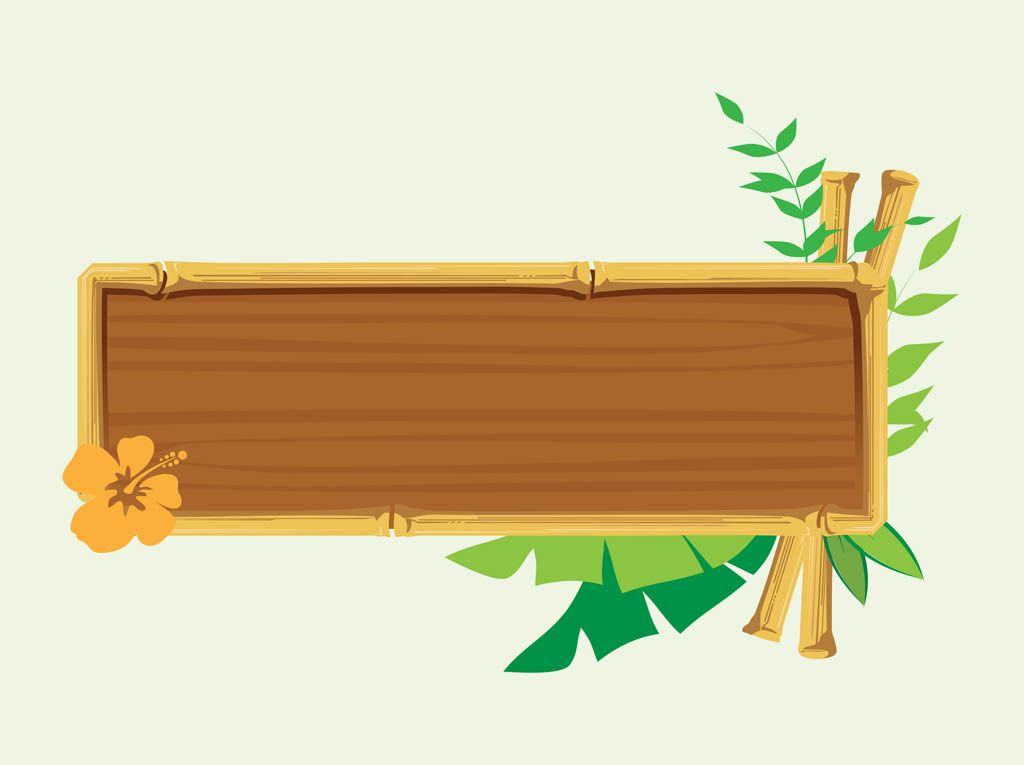 একক কাজ
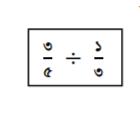 সমাধান
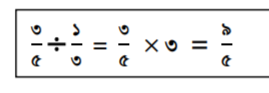 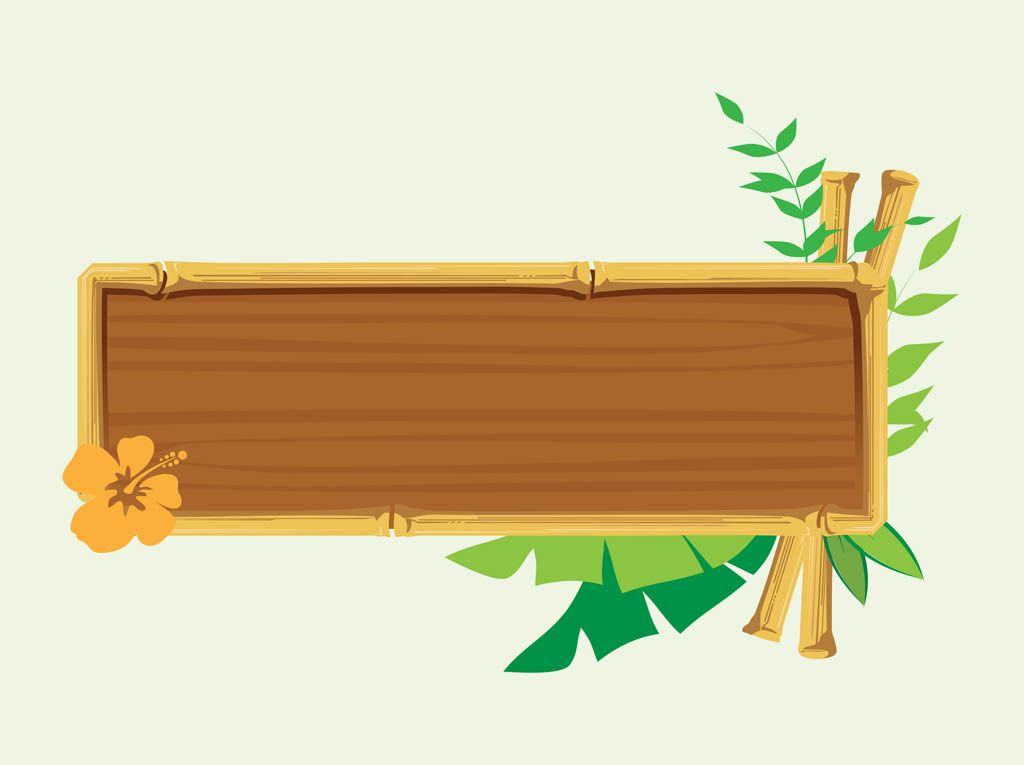 দলীয় কাজ
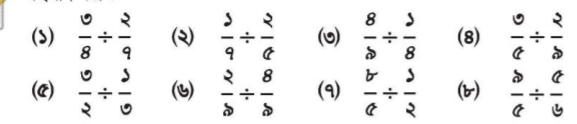 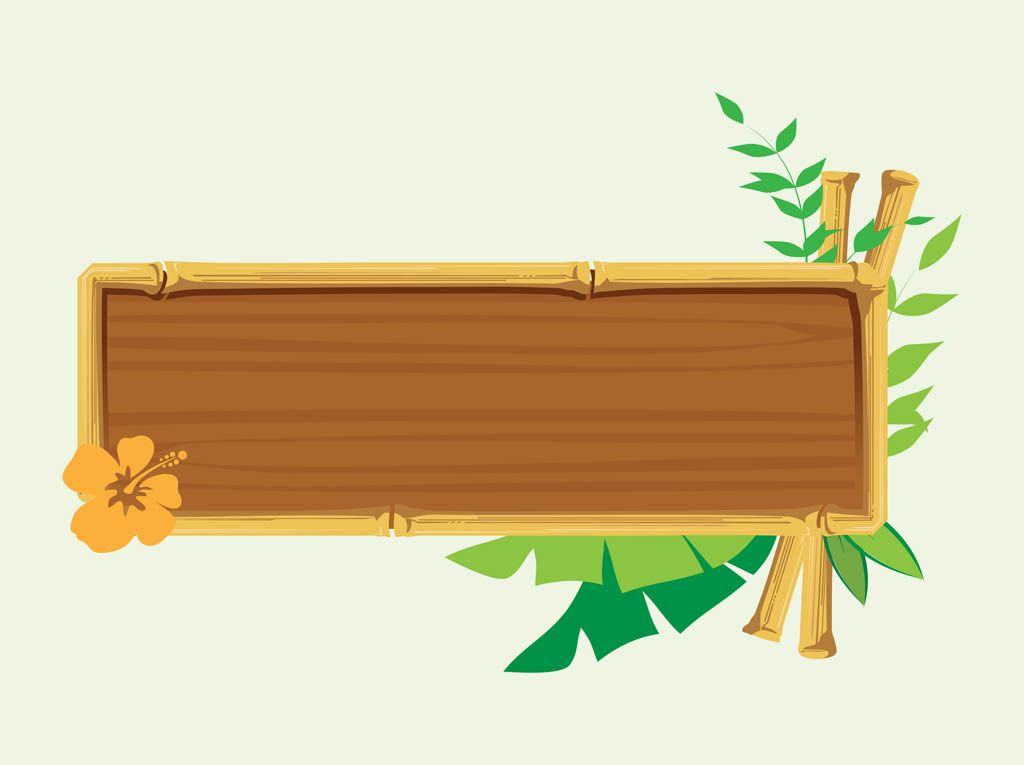 সমাধান
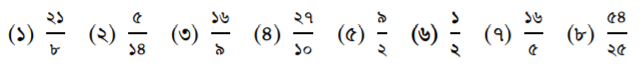 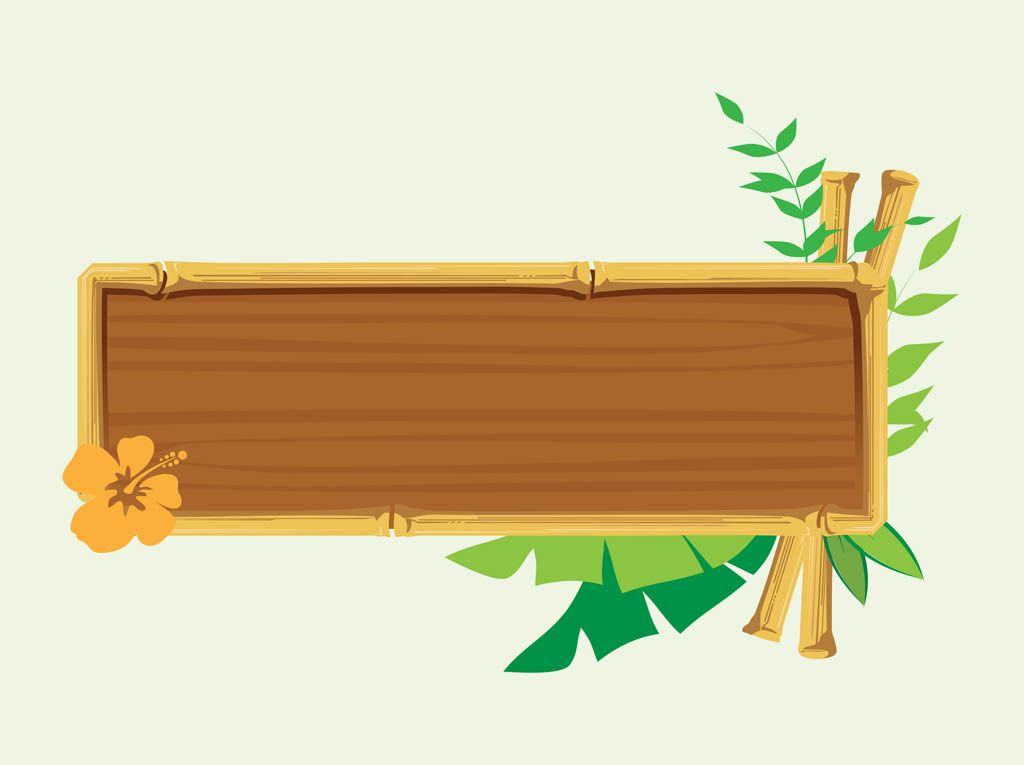 মূল্যায়ন
১৫
১0
22
১০
১।
÷
২
15
17
২
৫
৩
÷
২
২।
৩
৬
বাড়ির কাজ
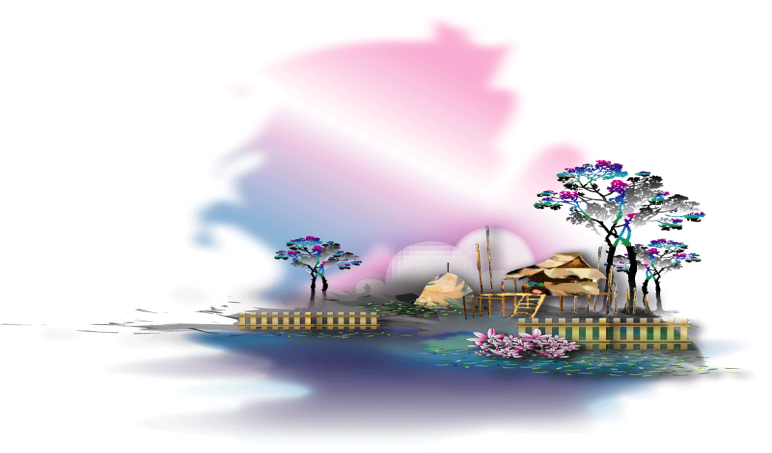 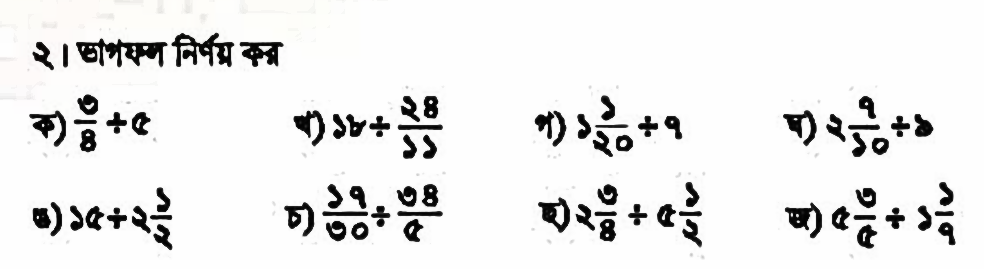 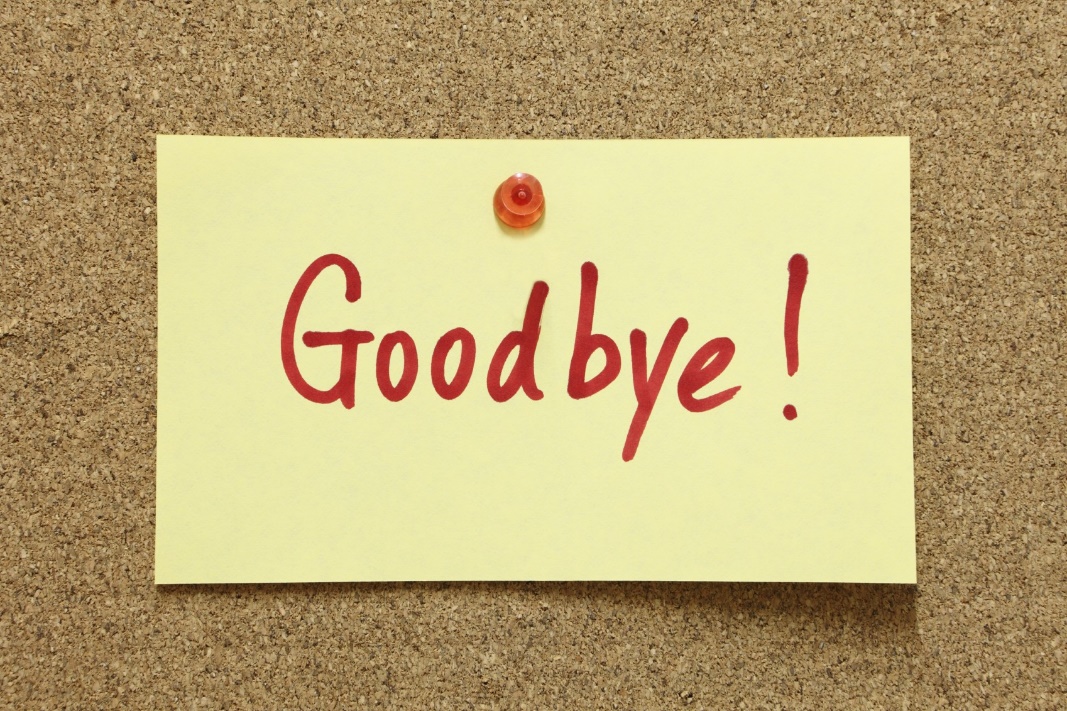